Этапы выполнения и схемы химической завивки.
Мясникова Е.А.
Технология выполнения химической завивки.
Подготовительные работы;
Способы выполнения;
Этапы выполнения;
Заключительные работы.
Необходимые инструменты для химической завивки.
Пластмассовая расческа хвостик;
Утеплительную шапочку или махровое полотенце;
Пластмассовая мисочка;
2 поролоновые губки для нанесения состава;
Коклюшки разного диаметра, мерный стаканчик;
Пластмассовые зажимы;
Полиэтиленовый пеньюар;
Состав для химической завивки.
Правила накручивания волос.
Ширина пряди равна длине коклюшки;
Толщина пряди равна диаметру коклюшки;
Оттяжка перпендикулярна голове (немного от себя;
Прядь накручивается ровно, с хорошим натяжением( как нитки на катушке);
Резинка не должна перетягивать корень пряди, иначе произойдет залом волос;
Для лучшей накрутке  концов прядей использовать специальную бумагу.
Этапы выполнения химической завивки.
Вымыть волосы шампунем, отжать влагу , просушить полотенцем.
Накрутить волосы на коклюшки, смазать кожу у КЛРВ жирным кремом (защита от раздражения), скрутить жгут из Х/Б  полотенца и обвязать  вокруг  головы (чтобы состав не стек на кожу лица и т.д), нанести хим состав ( при помощи аппликатора, каждую коклюшку);
Время выдержки хим. Состава;
Проверить качество завитка;
После время выдержки смываем хим состав горячей водой не раскручивая коклюшек, промакнуть волосы махровым полотенцем (для удаления излишков влаги) .
Нанесение  фиксажа: скрутить Х/Б  полотенце в жгут и обвязать вокруг головы (чтобы фиксаж не стек на кожу лица и шеи) , вспенить раствор губкой и нанести на каждую коклюшку, обработав прядь со всех сторон.
Конечная обработка волос.
Обильно прополоскать волосы теплой водой;
Выполнить нейтрализацию(специальным препаратом или подкисленной водой)
Высушить волосы поддерживая локоны.
Рекомендации по уходу за хим завивкой.
Не рекомендуется расчесывать волосы в день завивки расческой с частыми зубьями;
Мыть голову  не раньше чем через 2 дня;
При мытье волос рекомендуется использовать специальные питательные шампуни, опаласкиватели и бальзамы.
Ошибки при выполнении завивки.
Деление волос на небольшие пряди с использованием малого числа коклюшек ослабляет воздействие состава, в результате чего некоторые пряди остаются не завитые;
Использование состава поистечение срока его годности, недостаточное время выдержки фиксажа.
Техника «горизонтальная классическая».
Направление накрутки:
Затылочная зона –назад вниз;
Височная и боковая зона –вниз;
Теменная зона-к лицу.
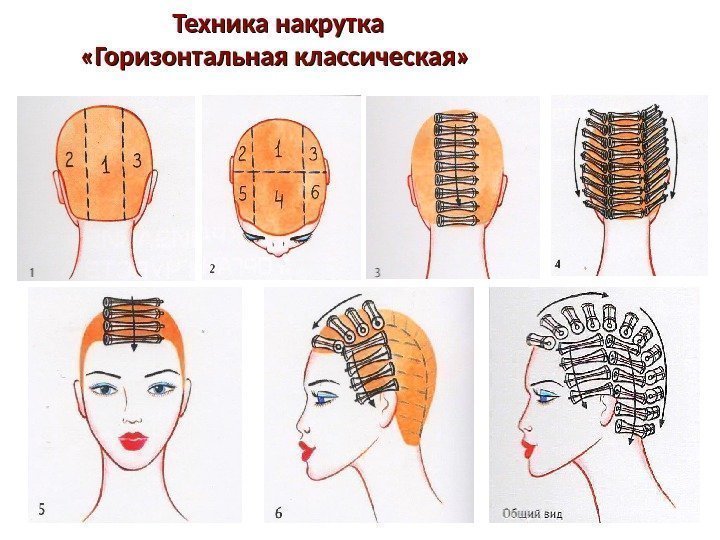 Накрутка в шахматном порядке.
Применяется при широких височно-боковых зонах.
Теменная зона накручивается, на остальной поверхности головы коклюшки располагаются в шахматном порядке.
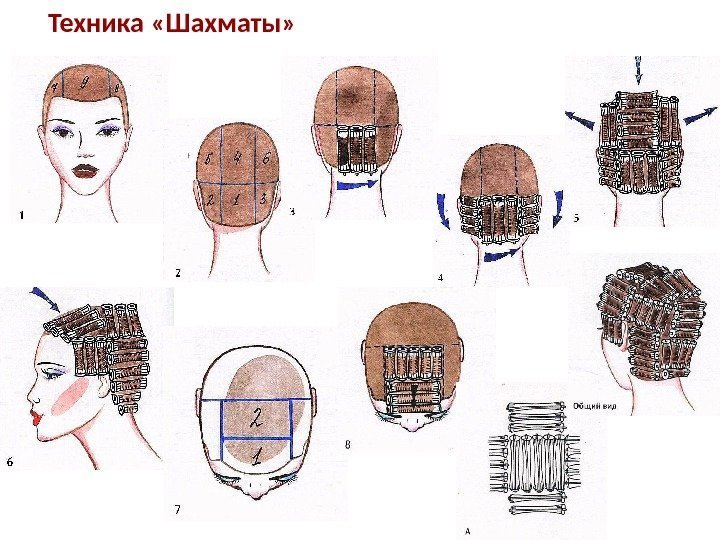 Частичная хим завивка.
Используется при короткой стрижки.
Выглядит естественно, придает волосам пышность.
Чтобы завивка выглядела более натурально при переходе от прямых волос к вьющимся не следует накручивать короткие волосы затылочной и височной зоны на мелкие коклюшки.
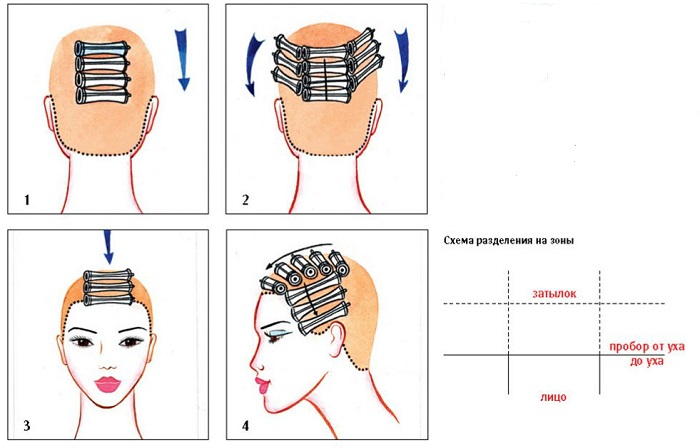 Техника завивки «На шапочку».
Одеваем шапочку и вытягиваем через дырочки пряди, затем накручиваем на коклюшки (можно накручивать несколько прядей на одну коклюшку).
Придает дополнительный обьем.
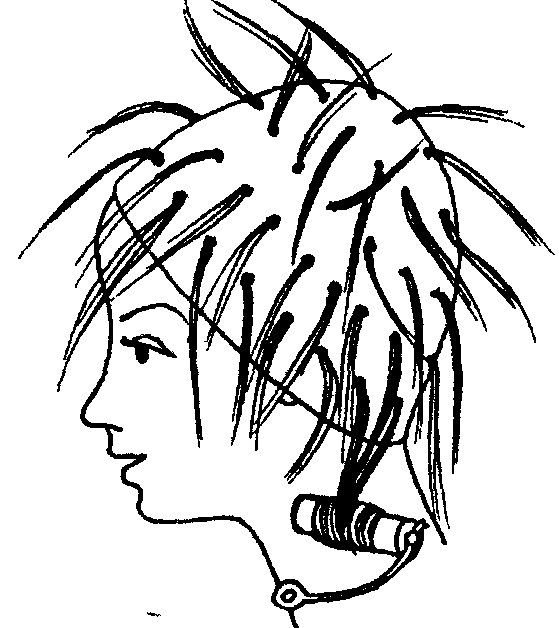 Вертикальная завивка.
Накрутка начинается с нижней затылочной зоны, проборы вертикальны.
Оттяжка выполняется от себя.
Чтобы локоны выглядели естественно и не сливались нужно пряди накручивать в разные стороны.
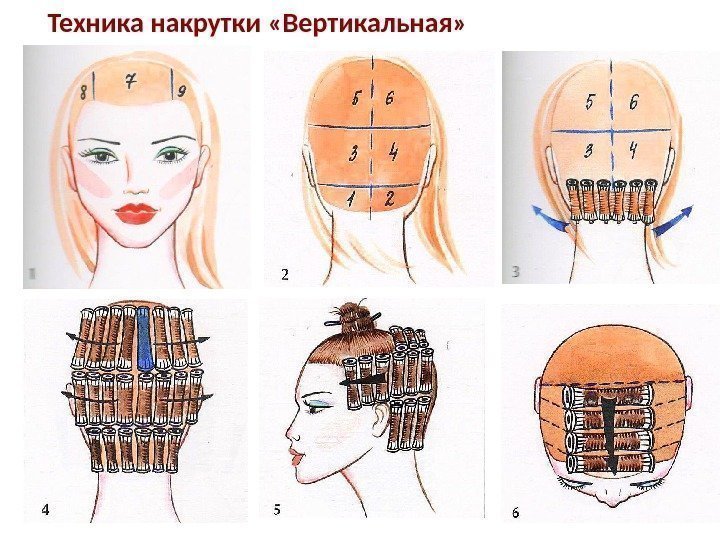 Спиральная завивка.
Дает красивый завиток похожий на пружину. Накрутка выполняется на специальные коклюшки, в этом случае начинаем крутить прядь от корня. Можно применять обычные коклюшки , предварительно скрутив прядь в жгут. Теменную зону можно накручивать классическим способом.
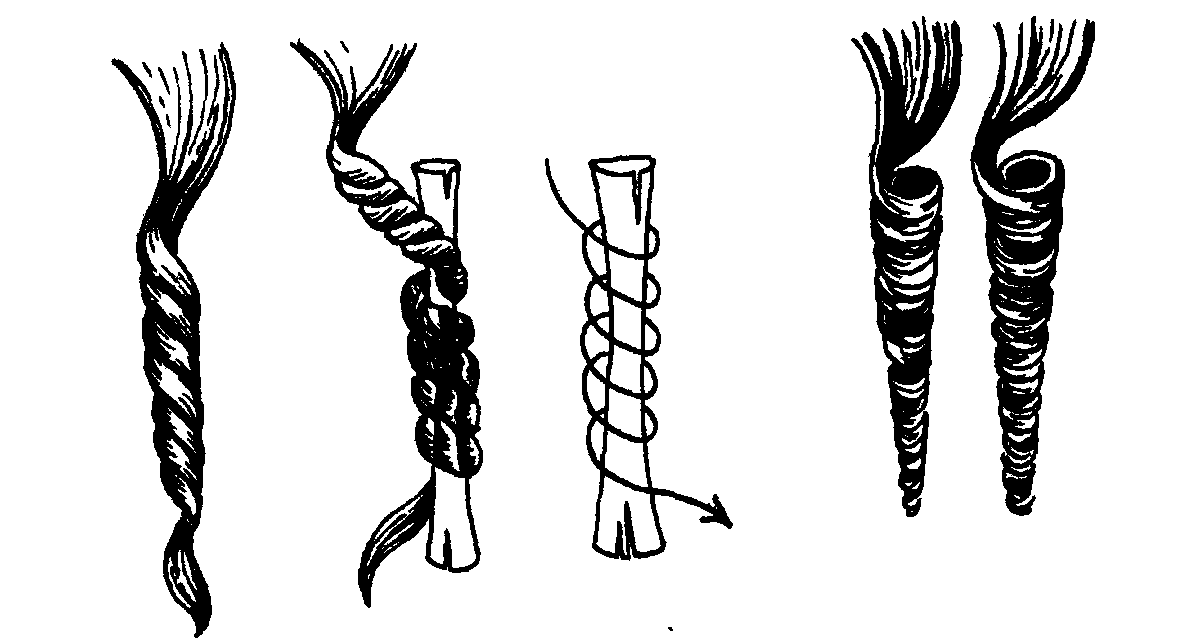 Завивка на шпильку.
Выделяя пучки волос накручиваем на шпильку, выполненную из неметаллического материала. Концы волос можно закрепить обычной резинкой.
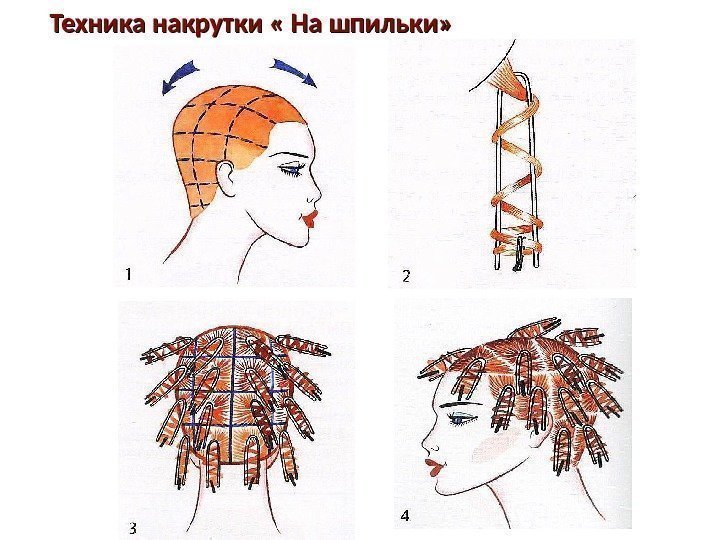 Техника «косички».
Выделяются пучки волос и плетутся тугие косички, концы которых закручивают на коклюшки обычным способом.
Можно закрутить на колюшку всю косичку до основания или ее кончики.
Эффект готовой укладки-мелкие гофрированные пряди у корня и локо на конце пряди.
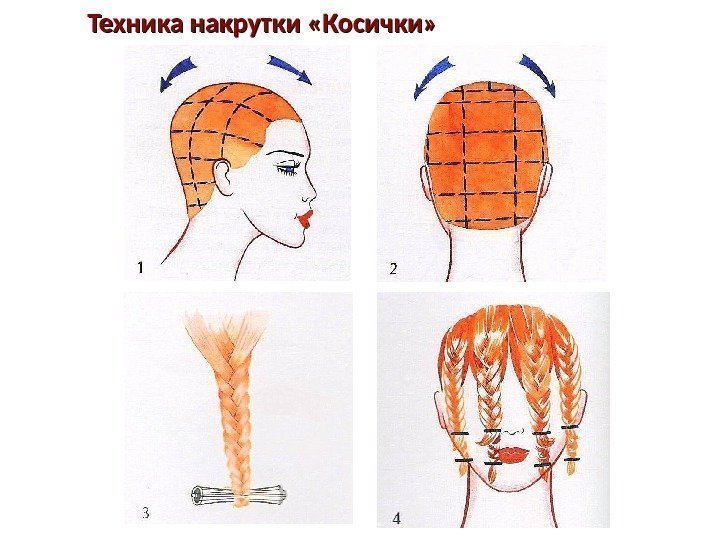 Прикорневая завивка.
Чаще всего применяется, когда хотят создать обьем у корней волос, не затрагивая концы прядей.
Длина пряди, которую завивают, может быть любой.
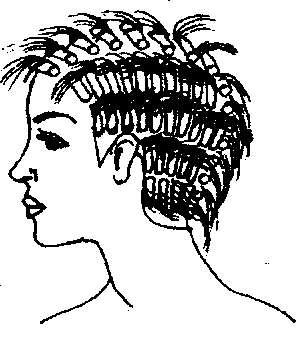 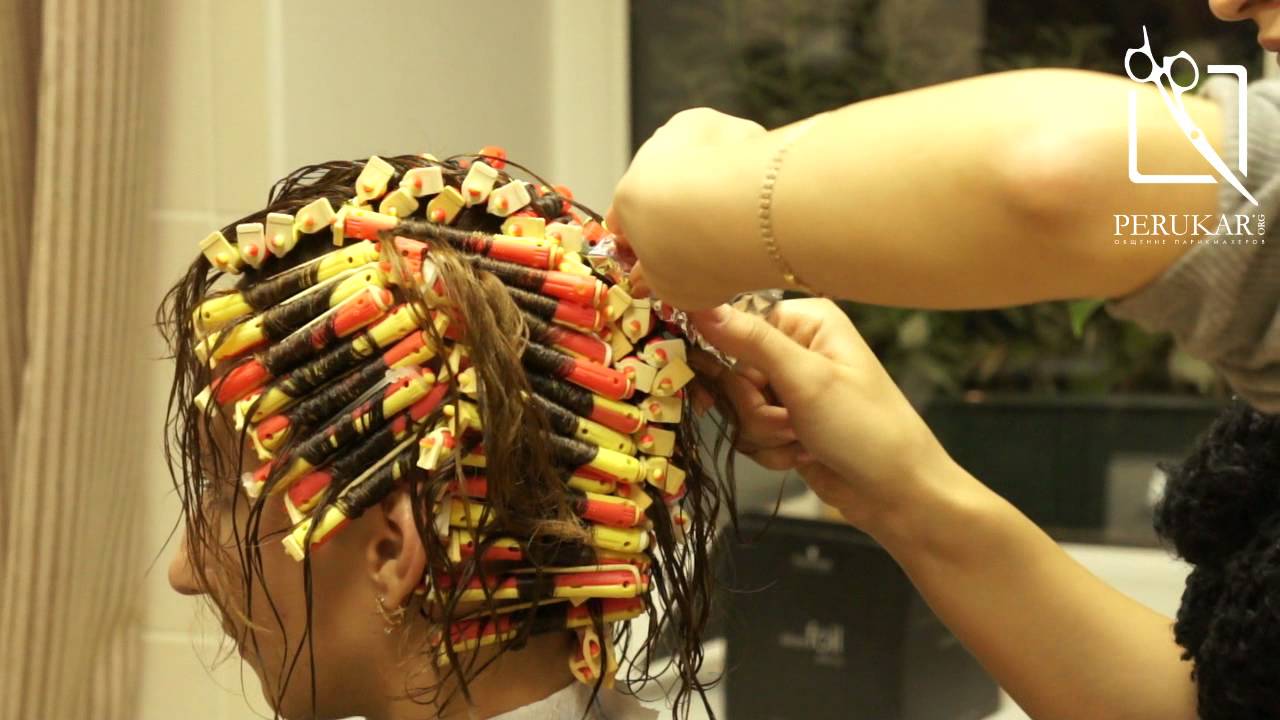 Завивка на 2 коклюшки.
Пряди выделяют горизонтальными проборами
Накручивать начинают с более удобного участка(с теменной или  верхней затылочной зоны по направлению к шее).
Прядь оттягивают наверх и накручивают от конца на одну коклюшку.
Эффект-у корня достаточно крупный естественный завиток, концы получаются тугой формы.
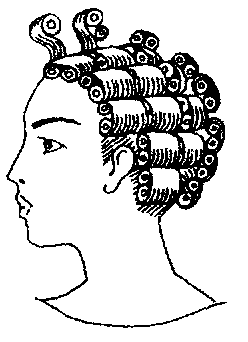 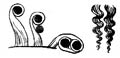 Круговая накрутка.
Этот вид завивки предназначен для получения упругих локонов.
Завитки как бы продолжают друг друга, сливаясь вместе: имеют вид природных локонов.
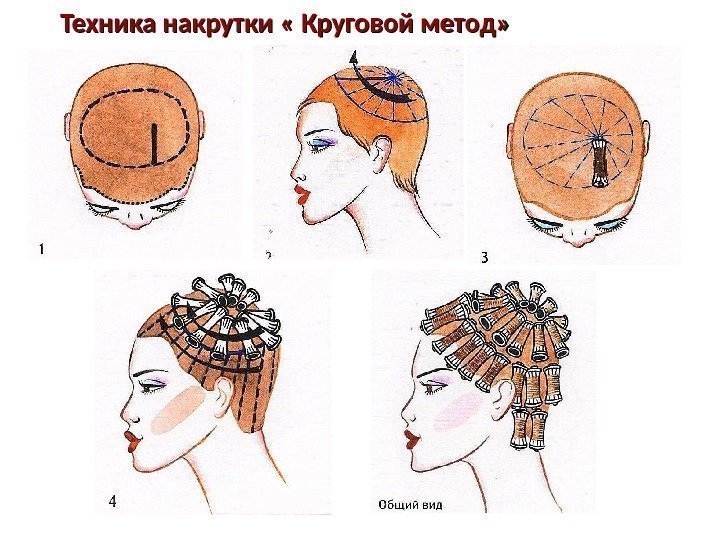 Техника «хвост»
Отделять от хвоста тонкие пряди и накручивать их на коклюшки (можно разного диаметра).
Равномерно распределять прядь волос по ширине коклюшки.
Завивка хвоста не придает прикорневого обьема волосам.
Получите красивый завиток и движение волос.
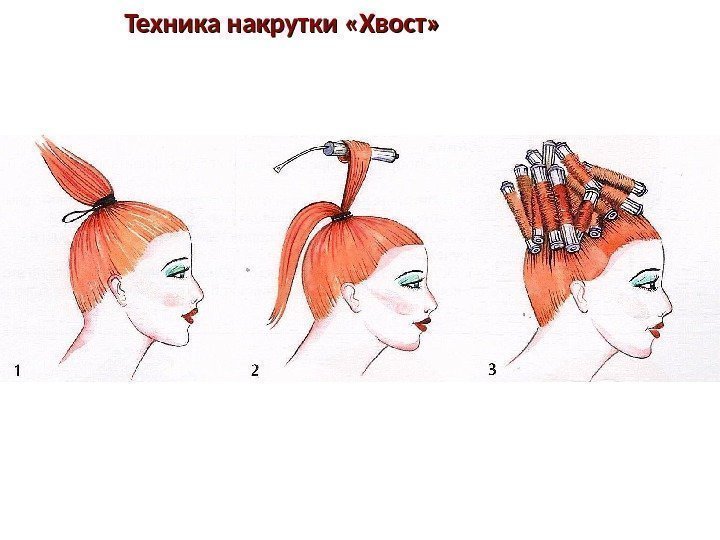 Спасибо за внимание